CS 4700:Foundations of  Artificial Intelligence
Bart Selman
selman@cs.cornell.edu

Module: Knowledge, Reasoning, and Planning
Part 1

Logical Agents
R&N: Chapter 7
A Model-Based Agent
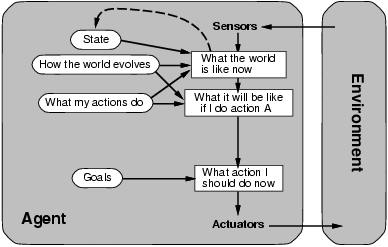 Requires: Knowledge and Reasoning
Knowledge and Reasoning
Knowledge and Reasoning:
     humans are very good at acquiring new  information by
     combining raw knowledge, experience with  reasoning.
    AI-slogan:  “Knowledge is power” (or “Data is power”?)

Examples:
     Medical diagnosis --- physician diagnosing a patient
          infers what disease, based on the knowledge he/she
          acquired as a student, textbooks, prior cases 
     Common sense knowledge / reasoning --- 
          common everyday assumptions / inferences
          e.g., “lecture starts at four” infer pm not am;
          when traveling, I assume there is some way to get from the
          airport to the hotel.
Logical agents:
     Agents with some representation of the
     complex knowledge about the world / its environment,
     and uses inference to derive new information from that 
     knowledge combined with new inputs (e.g. via perception).
Key issues:
	1- Representation of knowledge
             What form? Meaning / semantics?
	2- Reasoning and inference  processes
              Efficiency.
Knowledge-base Agents
Knowledge base = set of sentences in a formal language  representing facts about the world(*)
Key issues:
Representation of knowledge  knowledge base
Reasoning processes  inference/reasoning
(*) called Knowledge Representation (KR) language
Knowledge bases
Key aspects: 
How to add sentences to the knowledge base 
How to query the knowledge base

Both tasks may involve inference – i.e. how to derive new sentences from old sentences 

Logical agents – inference must obey the fundamental requirement that when one asks a question to the knowledge base, the answer should follow from what has been told to the knowledge base previously. (In other words the inference process should not “make things” up…)
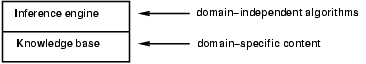 A simple knowledge-based agent
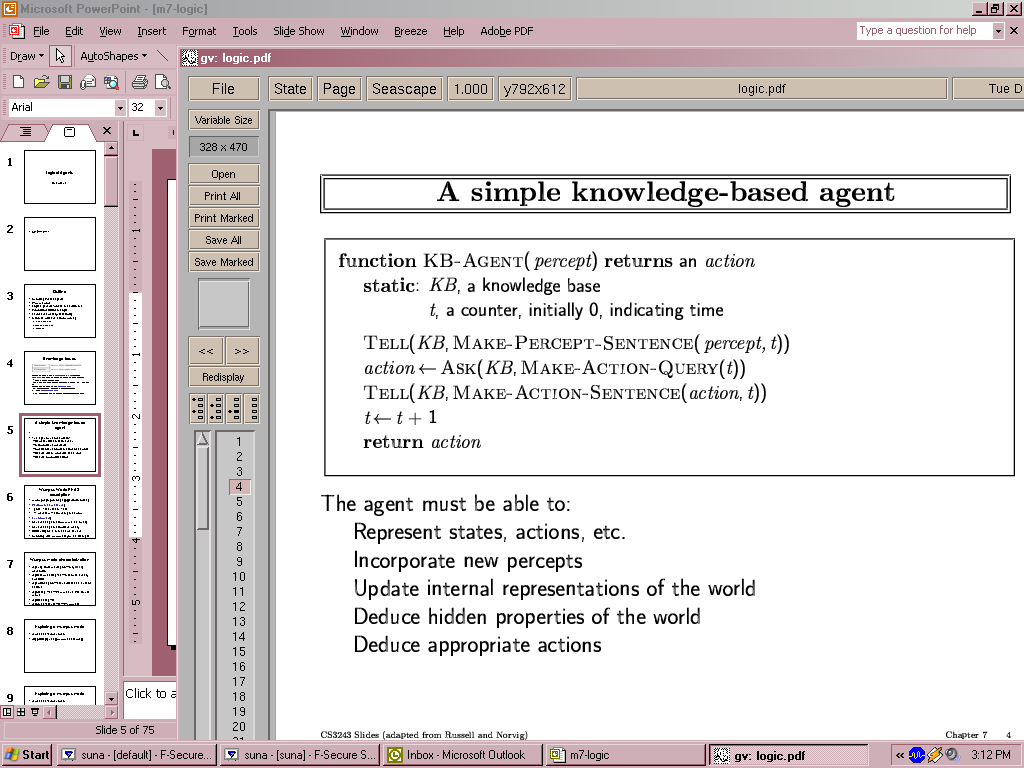 The agent must be able to:
Represent states, actions, etc.
Incorporate new percepts
Update internal representations of the world
Deduce hidden properties of the world
Deduce appropriate actions
KR language candidate: 
     logical language (propositional / first-order) combined
     with a logical inference mechanism

How close to human thought? (mental-models / Johnson-Laird).

What is “the language of thought”?


Why not use natural language (e.g. English)?
Greeks / Boole / Frege --- Rational thought: Logic?
We want clear syntax & semantics (well-defined
meaning), and, mechanism to infer new information.
Soln.: Use a formal language.
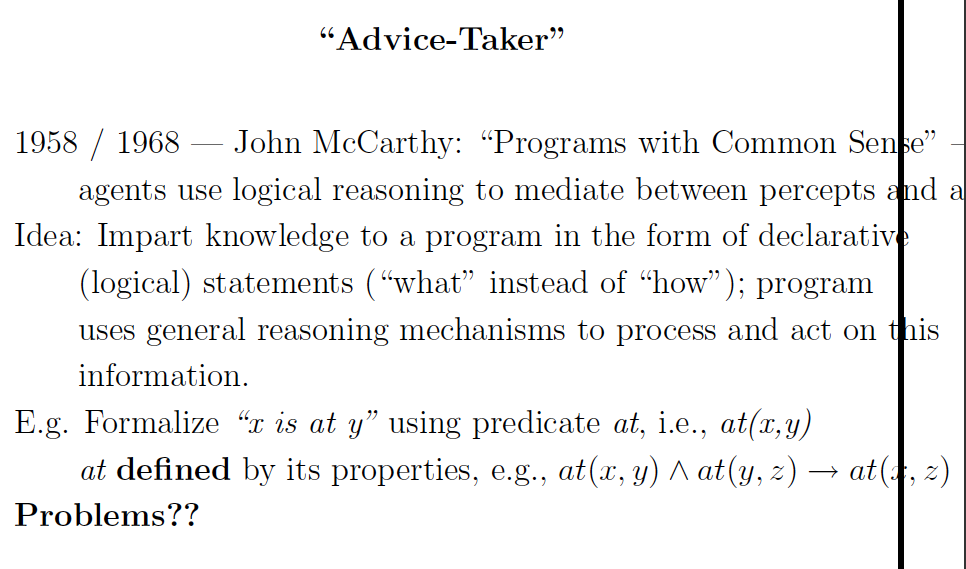 Consider: to-the-right-of(x,y)
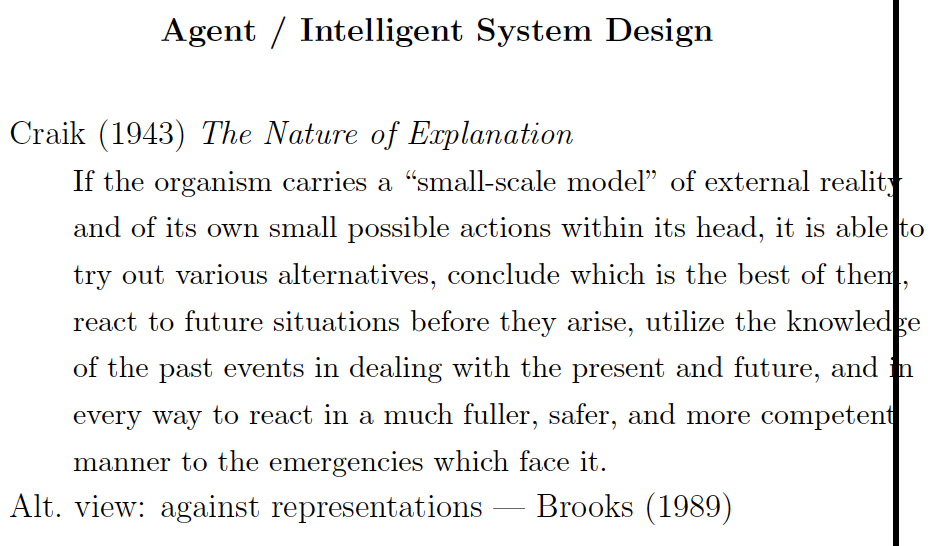 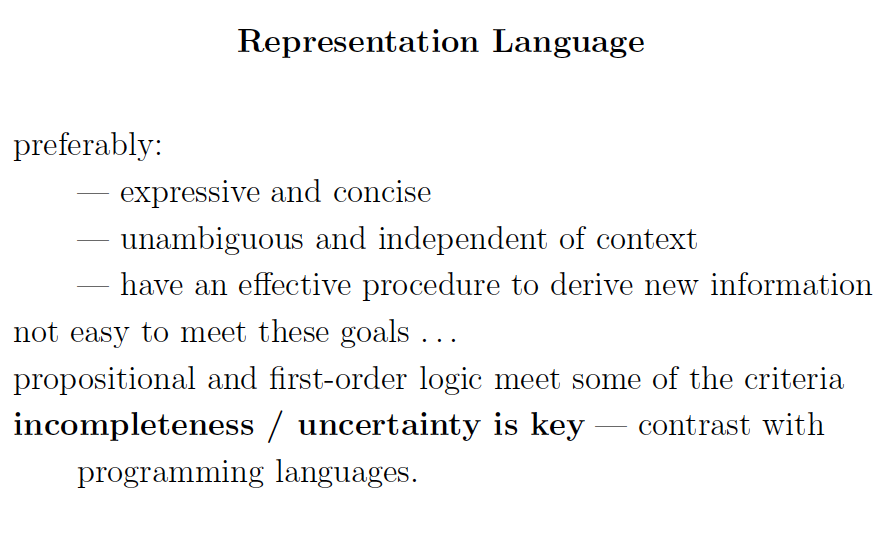 Procedural style:
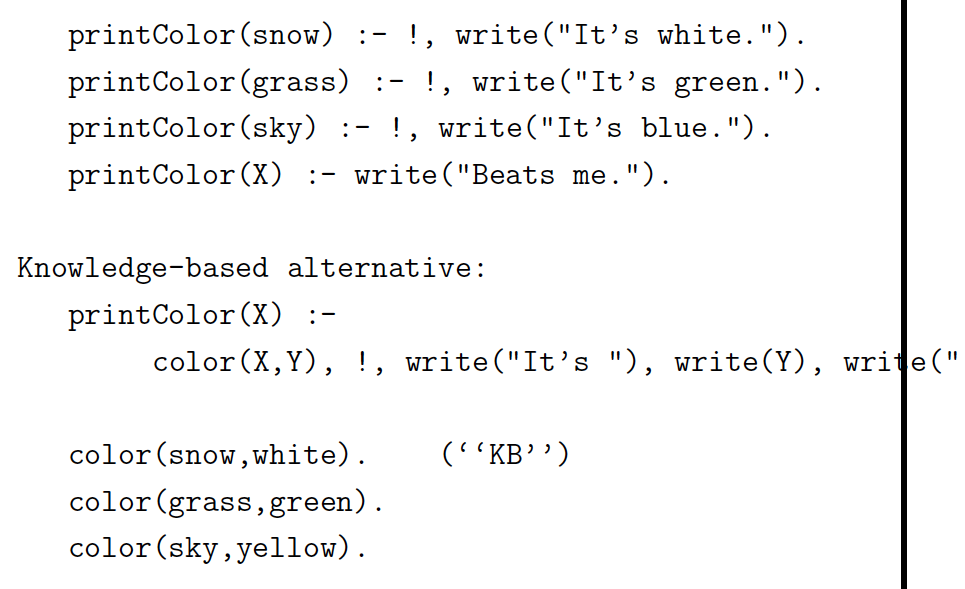 Knowledge-based alternative:
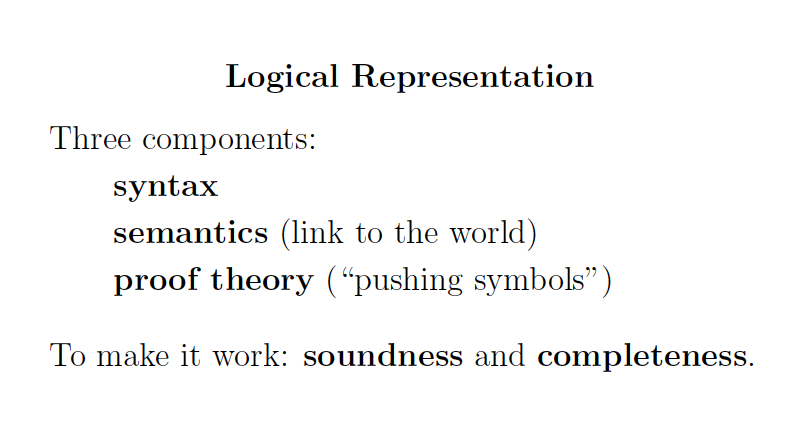 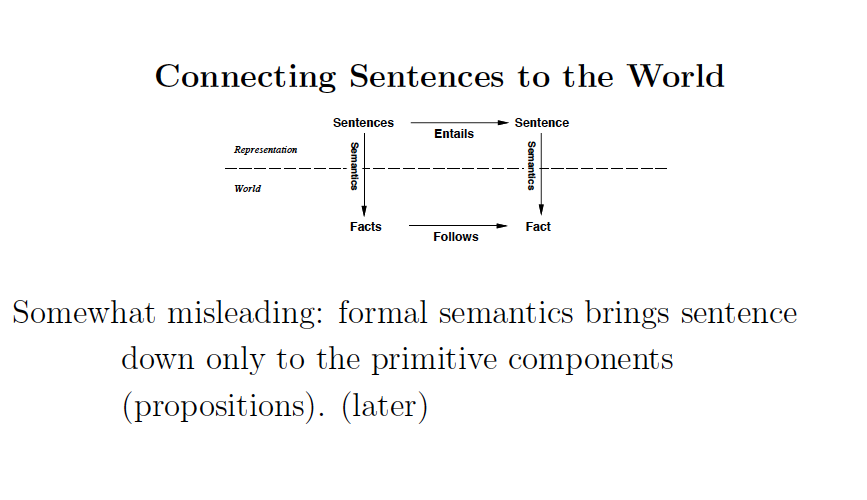 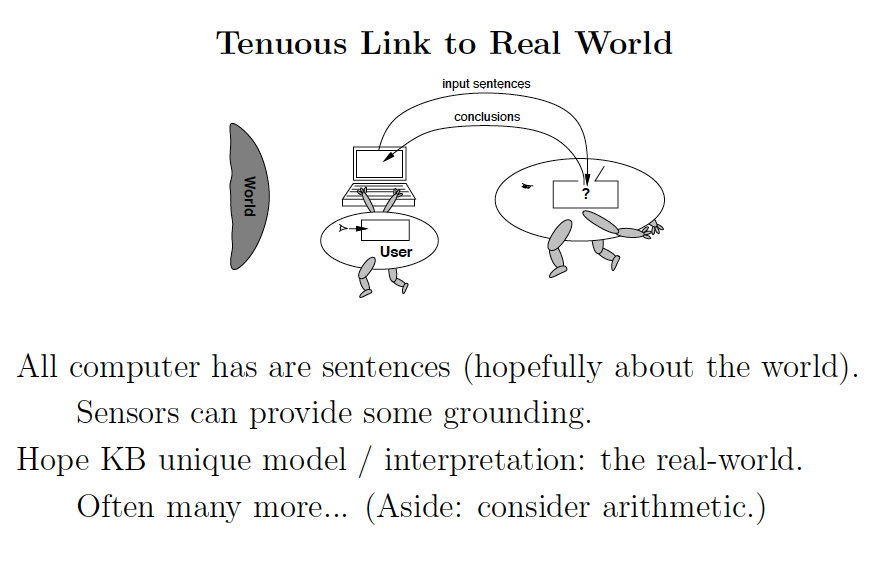 The “symbol grounding problem.”
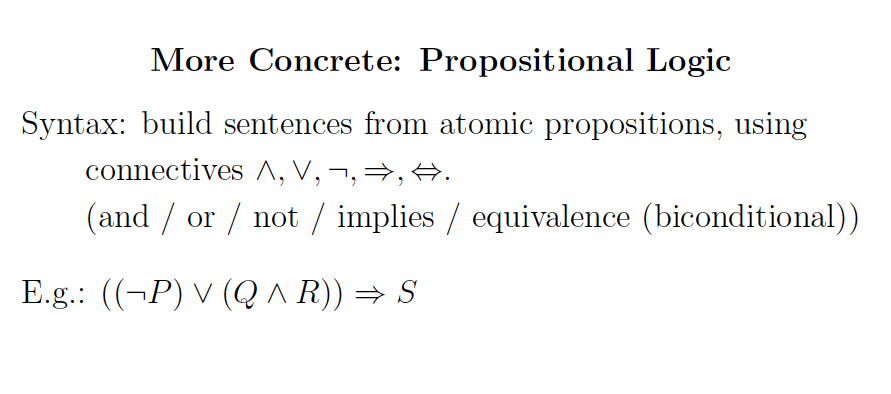 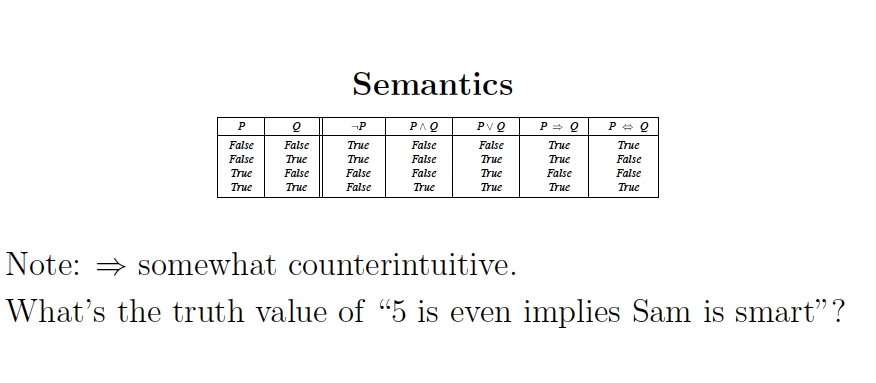 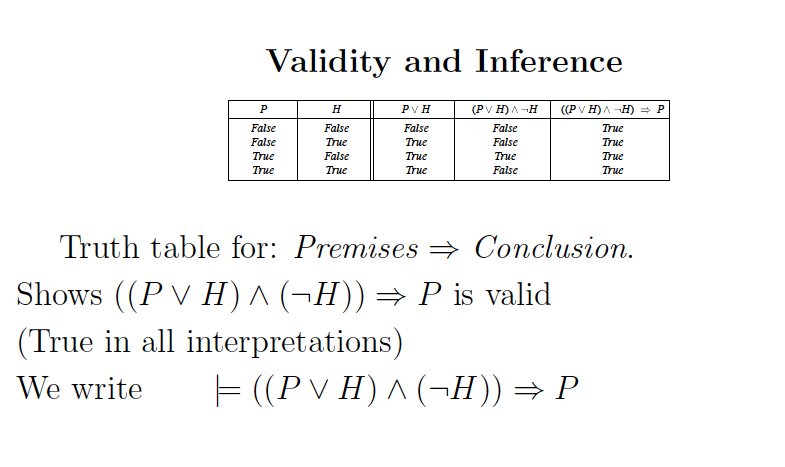 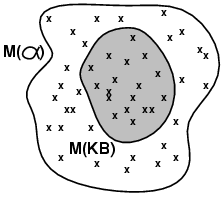 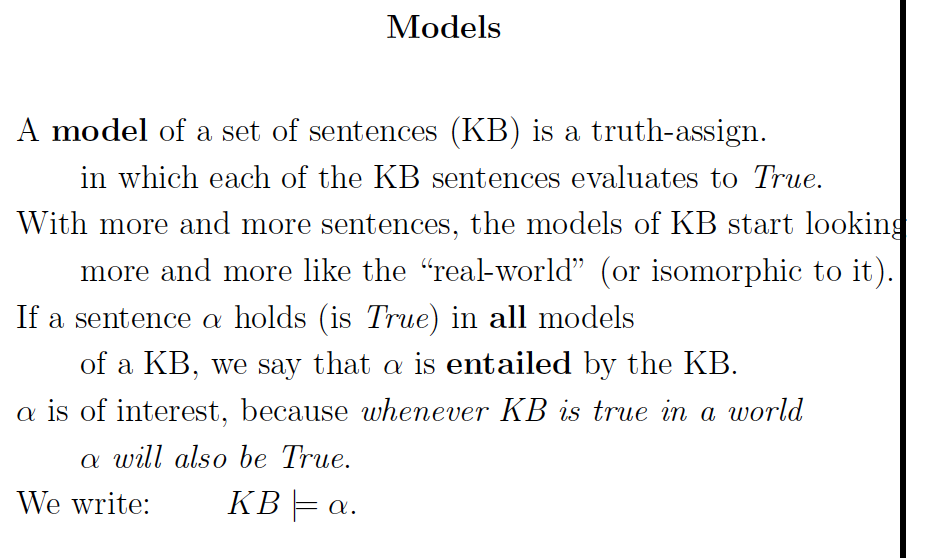 Note: KB defines exactly the set of worlds we are interested in.
I.e.:   Models(KB)        Models(      )
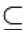 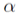 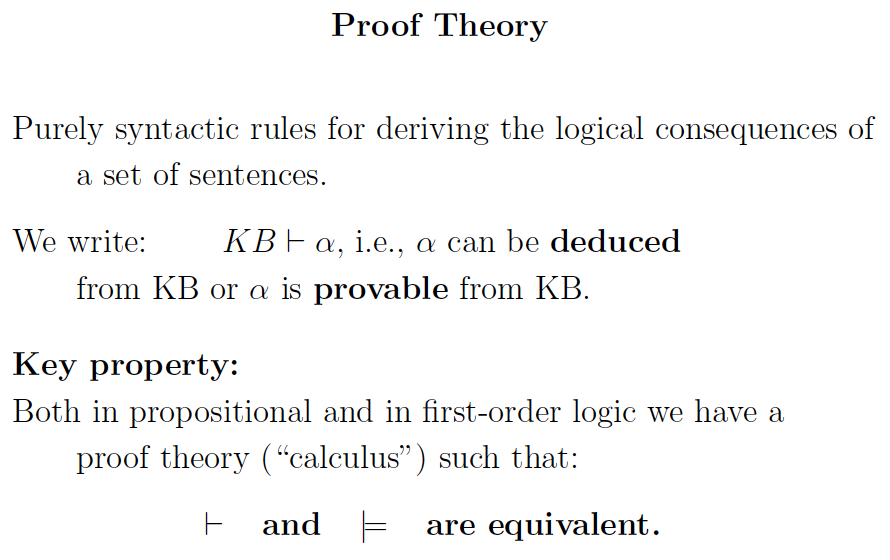 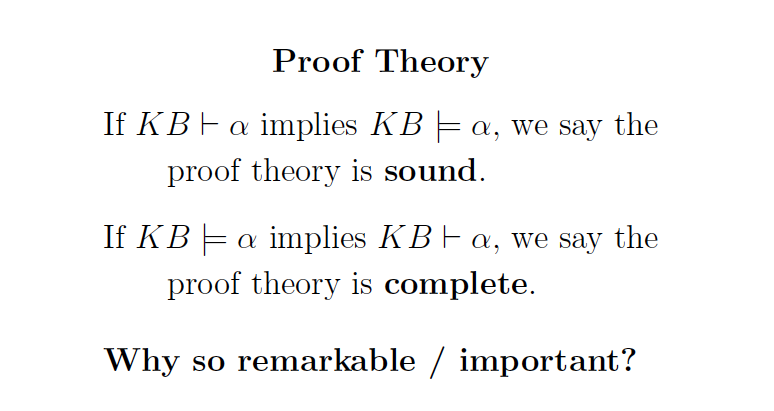 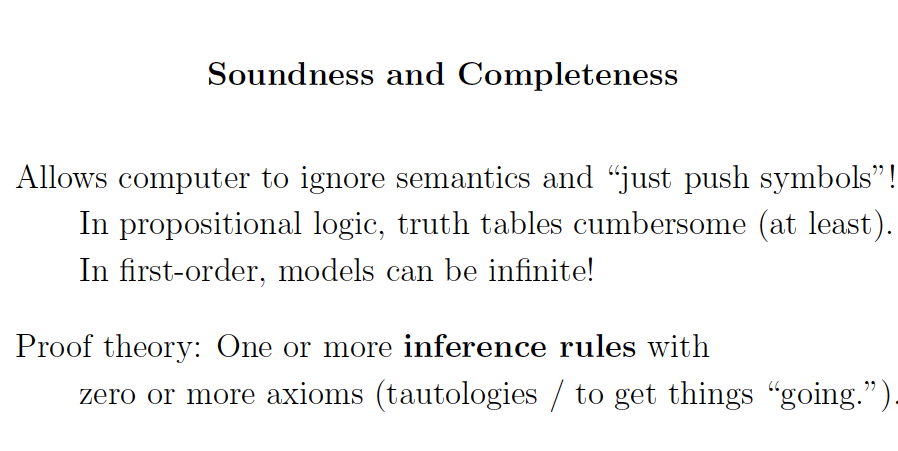 Note: (1) This was Aristotle’s original goal ---
Construct infallible arguments based purely
on the form of statements --- not on the “meaning”
of individual propositions.
(2) Sets of models can be exponential size or worse,
compared to symbolic inference (deduction).
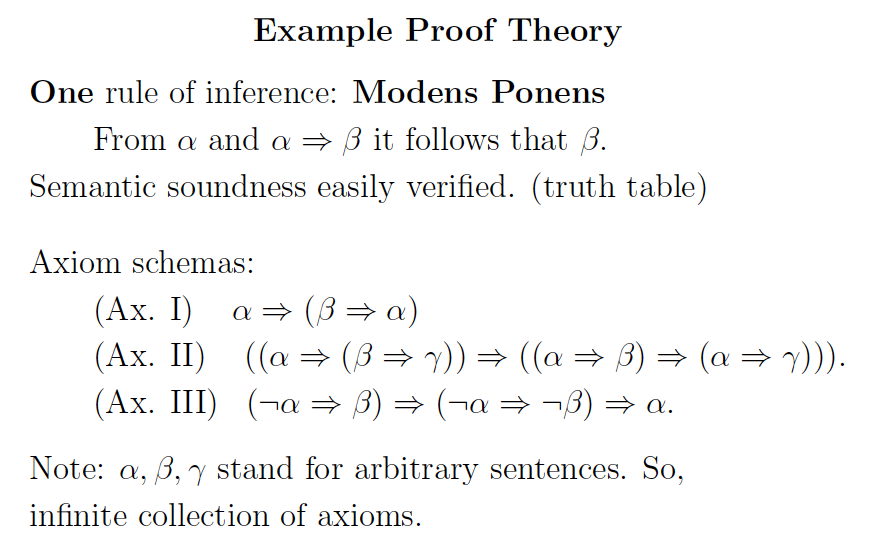 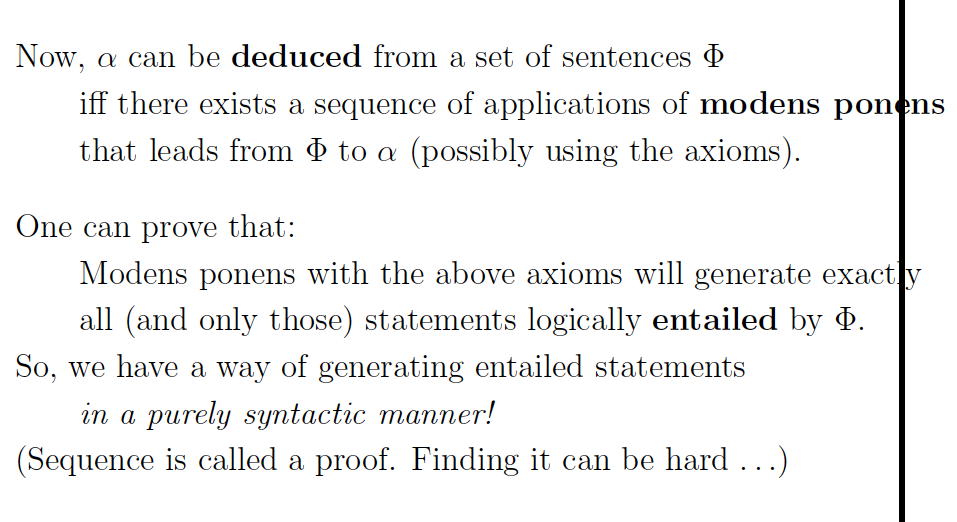 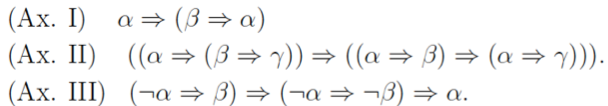 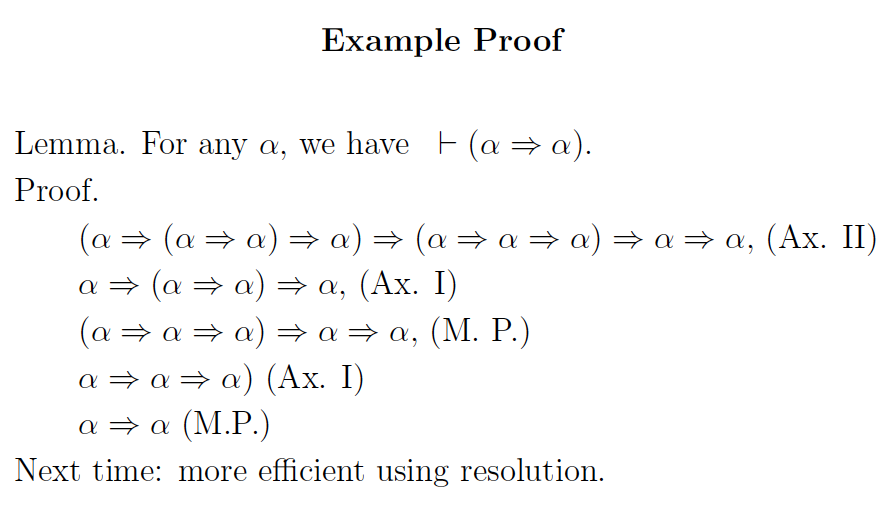 Intermezzo:  Reflections on  Inference,  Knowledge, and Data ca. 2012
In the logical agent perspective, we take the “knowledge-based” approach.
We’ll have a knowledge base, capturing our world knowledge in a formal language. We’ll use an inference procedure to derive new information.
Representation has well-defined syntax and semantics / meaning.

How far are actual AI systems in the knowledge / reasoning paradigm?

Specifically, where do Deep Blue, Watson, and Siri fit?
What about IR, Google Translate, and Google’s Knowledge Graph?
And, “shallow semantics” / Semantic Web?
IBM’s Jeopardy! playing system.
Watson
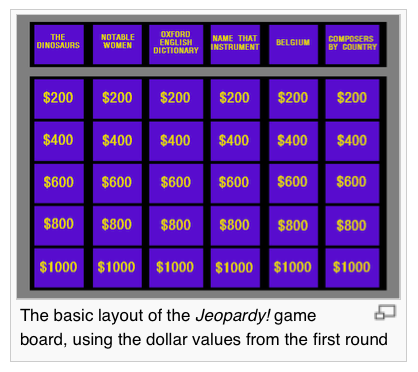 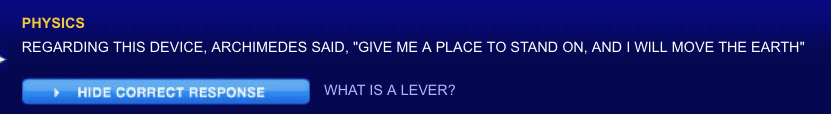 Chris Welty from IBM on Watson and “understanding”

http://spectrum.ieee.org/podcast/at-work/innovation/what-is-toronto
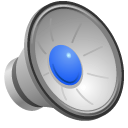 See 4 min mark for discussion on “understanding.”
Till around min 11.
Watson
Key aspects:

Limited number of categories of types of questions
Well-defined knowledge sources (Wikipedia; Encyclopedias; 
        Dictionaries etc.) Not: WWW (Contrast: Google Knowl. Graph)
Around 70 “expert” modules that handle different aspects of the possible question and answers. 1000+ hypotheses
Final result based on a confidence vote.
Limited language parsing. Lot based on individual words (like IR).
Form of IR “+” (parsing; limited knowledge graph: “books have authors” “movie has actors and director” “verb represents an action” etc. )
Some game theory to reason about whether to answer
To some extent: Watson “understands”!
(It’s actually a bit of a problem for IBM… Clients expect too much!)
Data.gov
Started 2009 by the White House Office of Science & Technology
“The purpose of Data.gov is to increase public access to high value, machine readable datasets generated by the executive branch of the federal government”
445,000 datasets
172 agencies, 1,500 apps
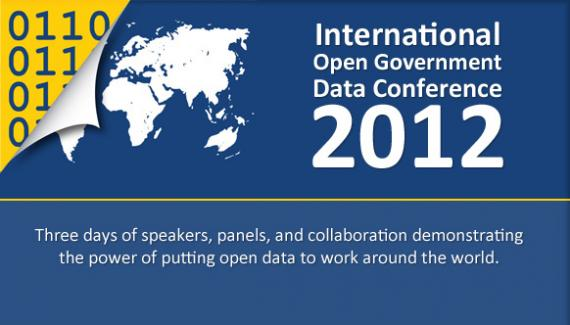 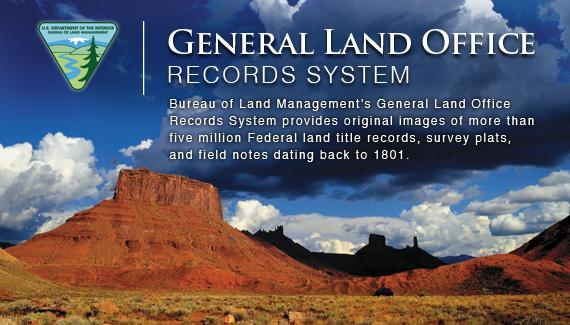 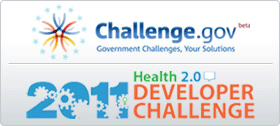 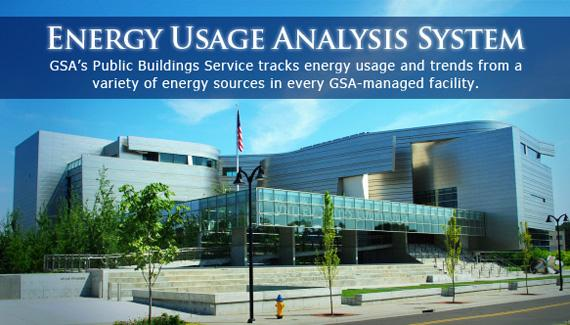 Semantic Web
Data.gov in process of converting CSV data into Resource Description Framework 
RPI Tetherless World Constellation - Jim Hendler, Berners-Lee
RDF - triples (facts), class / subclass
OWL - defined classes, constraints
Directly grows out of KR work in AAAI community 1985 - 2005
Ron Brachman, Hector Levesque, Deborah McGuinness, Alex Borgida, Peter Patel-Schneider, Franz Baader, Francesco Donini, ...
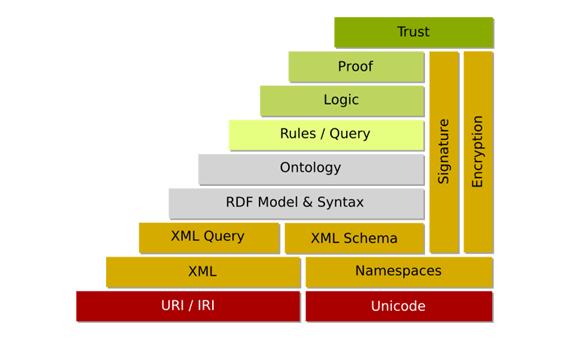 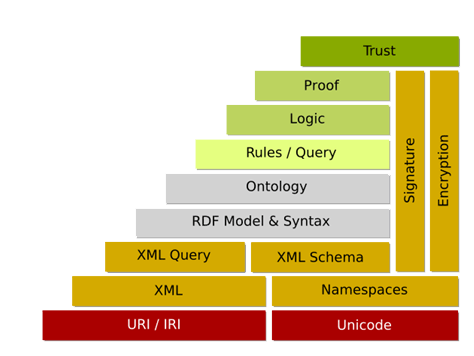 Knowledge
Intensive
AI Knowledge-Data-Inference Triangle2012
NLU
Common Sense
Computer Vision
20+yr GAP!
Google’s Knowl. Graph
Semantic Web
Watson
Machine Learning
Verification
Google Transl.
Siri
Robbin’s Conj.
4-color thm.
Google Search (IR)
Deep Blue
Inference/Search
Intensive
Data
Intensive
Back to Knowledge-Based Agents…
Illustrative example: Wumpus World
(Somewhat whimsical!)
Performance measure
gold +1000, 
death -1000 
(falling into a pit or being eaten by the wumpus)
-1 per step, -10 for using the arrow
Environment
Rooms / squares connected by doors. 
Squares adjacent to wumpus are smelly
Squares adjacent to pit are breezy
Glitter iff gold is in the same square
Shooting kills wumpus if you are facing it
Shooting uses up the only arrow
Grabbing picks up gold if in same square
Releasing drops the gold in same square
Randomly generated at start of game. Wumpus only senses current room.
Sensors:     Stench, Breeze, Glitter, Bump, Scream   [perceptual inputs]
Actuators: Left turn, Right turn, Forward, Grab, Release, Shoot
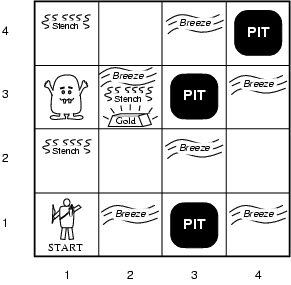 [Speaker Notes: A cave consisting of rooms connected by passageways:
 lurking somewhere in the cave is the wumpus, a beast that eats anyone who enters its room; 
the wumpus can be shot by an agent, but the agent has only one arrow;
Some rooms contain bottomless pits that will trp anyone who wanders into these rooms – except the wumpus which is too big to fall;
Mitigating feature of living in this environment: finding gold (Michael Genesereth);
Agent always starts in square (1,1) facing to the right; locations of gold and the wumpus are chosen randomly, with uniform distribution, from the squares other than the start square; each square other than the start can be a pit with probability 0.2]
Wumpus world characterization
Fully Observable     No – only local perception

Deterministic           Yes – outcomes exactly specified

Static                        Yes – Wumpus and Pits do not move

Discrete                    Yes

Single-agent?           Yes – Wumpus is essentially a “natural feature.”
Exploring a wumpus world
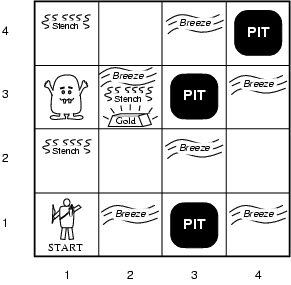 The knowledge base of the agent 
consists of the rules of the 
Wumpus world plus the percept
 “nothing” in [1,1]
Boolean percept
feature values:
<0, 0, 0, 0, 0>
None, none, none, none, none
Stench, Breeze, Glitter, Bump, Scream
World “known” to agent
at time = 0.
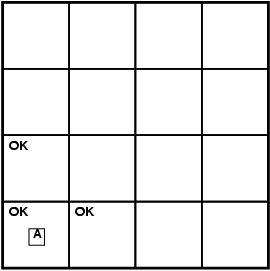 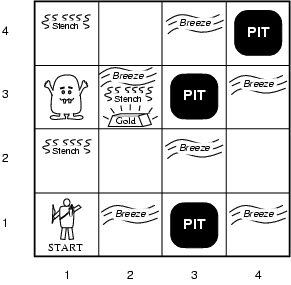 T=0 The KB of the agent consists of 
the rules of the Wumpus world plus
the percept “nothing” in [1,1].
By inference, the agent’s knowledge 
base also has the information that
[2,1] and [1,2] are okay.
Added as propositions.
None, none, none, none, none
Stench, Breeze, Glitter, Bump, Scream
Further exploration
T = 0
T = 1
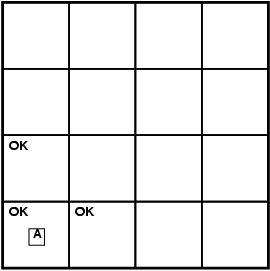 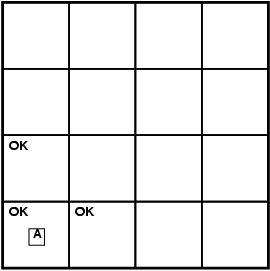 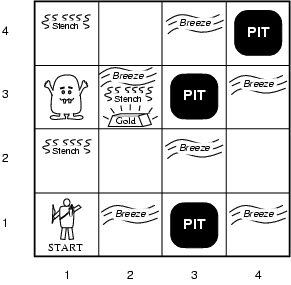 P?
P?
A/B
V
None, breeze, none, none, none
None, none, none, none, none
A – agent
V – visited
B -  breeze
Stench, Breeze, Glitter, Bump, Scream
@ T = 1 What follows?
Pit(2,2) or Pit(3,1)
Where next?
T=3
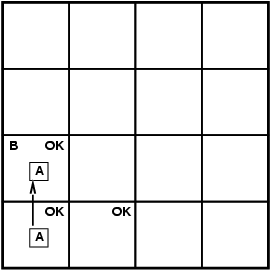 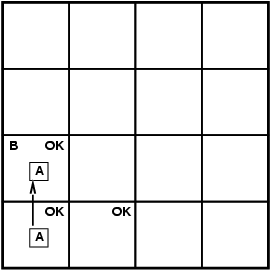 4
3
W
S
S
P?
2
P
1
P
P?
1       2      3       4
Stench, none, none, none, none
Stench, Breeze, Glitter, Bump, Scream
Where is Wumpus?
Wumpus cannot be in (1,1) or  in (2,2) (Why?) Wumpus in (1,3)
Not breeze in (1,2)  no pit in (2,2); but we know there is 
pit in (2,2) or (3,1)  pit in (3,1)
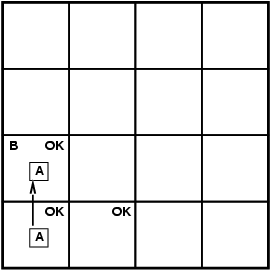 W
P
P
We reasoned about the possible states the Wumpus world can be in, given our percepts and our knowledge of the rules of the Wumpus world. 
I.e., the content of KB at T=3.
What follows is what holds true in all those worlds that satisfy what is known at that time T=3 about the particular Wumpus world we are in.
Example property: P_in_(3,1)
Models(KB)        Models(P_in_(3,1))
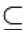 Essence of logical reasoning: 
Given all we know, Pit_in_(3,1) holds.
(“The world cannot be different.”)
Formally: Entailment
Knowledge Base (KB) in the Wumpus World 
Rules of the wumpus world + new percepts
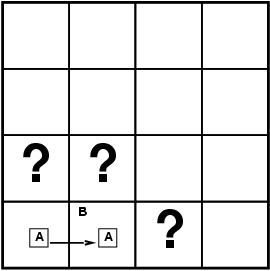 Situation after detecting nothing in [1,1], moving right, breeze in [2,1]. I.e. T=1.

Consider possible models for KB with respect to the cells (1,2),  (2,2) and (3,1), with respect to the existence or non existence of  pits 

    3 Boolean choices  
	8 possible interpretations 
     (enumerate all the models or
     “possible worlds” wrt Pitt location)
T = 1
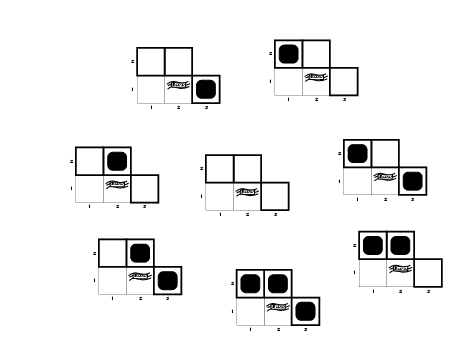 Is KB consistent with all
8 possible worlds?
Worlds
that violate KB
(are inconsistent
with what we
know)
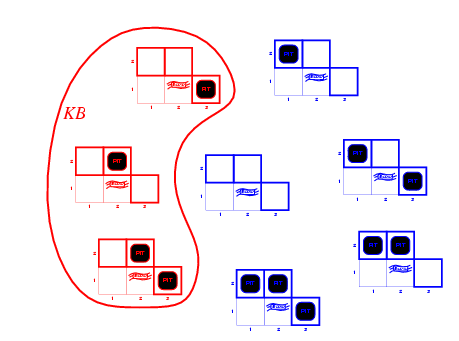 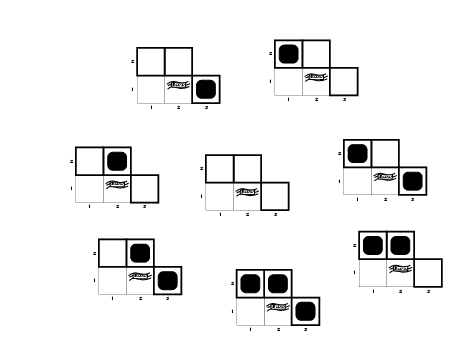 KB = Wumpus-world rules + observations  (T=1)
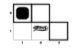 Q: Why does world             violate KB?
Entailment in Wumpus World
So, KB defines
all worlds that
we hold possible.
Queries: we want to know the properties of those worlds.
That’s how the semantics of logical entailment is defined.
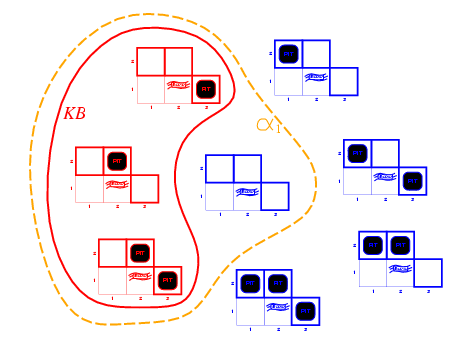 Models of the KB and α1
Note: \alpha_1
holds in more 
models than KB.
That’s OK, but we 
don’t care about
those worlds.
KB = Wumpus-world rules + observations
α1  = "[1,2] has no pit", KB ╞ α1 
In every model in which KB is true, α1 is True (proved by “model checking”)
Wumpus models
KB = wumpus-world rules + observations
α2 = "[2,2] has no pit", this is only True in some 
of the models for which KB is True, therefore  KB ╞ α2

			Model Checking
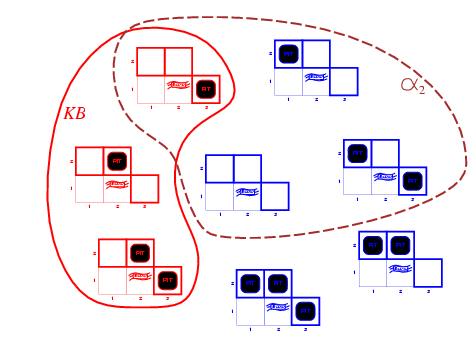 Models of α2
A model of KB where        does NOT hold!
α2
Entailment via“Model Checking”
Inference by Model checking – 
We enumerate all the KB models and check if α1 and α2 are 
True in all the models (which implies that we can only use it 
when we have a finite number of models).

I.e. using semantics directly.
Models(KB)        Models(      )
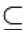 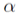 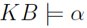 Example redux: More formal
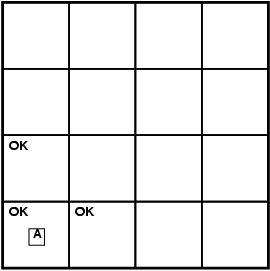 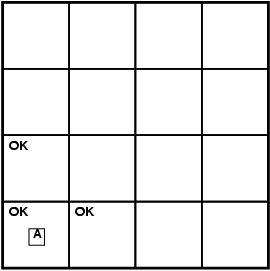 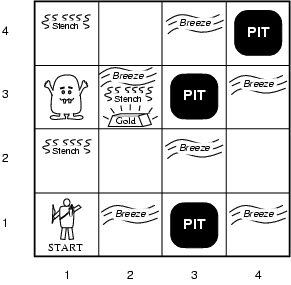 P?
P?
A/B
V
None, breeze, none, none, none
None, none, none, none, none
A – agent
V – visited
B -  breeze
Stench, Breeze, Glitter, Bump, Scream
How do we actually encode background
knowledge and percepts in formal language?
Wumpus World KB
Define propositions:
Let Pi,j be true if there is a pit in [i, j].
Let Bi,j be true if there is a breeze in [i, j].

Sentence 1 (R1):     P1,1        
Sentence 2 (R2):     B1,1
Sentence 3 (R3):        B2,1

"Pits cause breezes in adjacent squares”
Sentence 4 (R4):    B1,1    (P1,2  P2,1)
Sentence 5 (R5):    B2,1    (P1,1  P2,2  P3,1)
etc.
Notes: (1) one such statement about Breeze for each square.
            (2) similar statements about Wumpus, and stench
                 and Gold and glitter. (Need more propositional
                 letters.)
[Given.]
[Observation T = 0.]
[Observation T = 1.]
What about Time? What about Actions?
Is Time represented? 
    No!
Can include time in propositions:
Explicit time    Pi,j,t   Bi,j,t    Li,j,t    etc.
Many more props: O(TN2) (Li,j,t for agent at (i,j) at time t)
Now, we can also model actions, use props: Move(i ,j ,k ,l ,t)
      E.g.  Move(1, 1, 2, 1, 0)
What knowledge axiom(s) capture(s) the effect of an Agent move?

       Move(i, j, k, l ,t)        (: L(i, j, t+1) Æ L(k, l, t+1)) 

Is this it? 
What about i, j, k, and l?
What about Agent location at time t?
)
Move implies a change in the world state;
a change in the world state, implies a move occurred!
Improved:

       Move(i, j, k, l ,t) ,  (L(i, j, t) Æ : L(i, j, t+1) Æ L(k, l, t+1)) 
For all tuples (i, j, k, l) that represent legitimate possible moves.
       E.g.  (1, 1, 2, 1)  or (1, 1, 1, 2)

Still, some remaining subtleties when representing time and
actions. What happens to propositions at time t+1 compared to at
time t, that are *not* involved in any action?
E.g. P(1, 3, 3) is derived at some point. 
        What about P(1, 3, 4), True or False? 
       R&N suggests having P as an “atemporal var” since it cannot change over     
         time. Nevertheless, we have many other vars that can change over time, 
         called “fluents”.
Values of propositions not involved in any action should not change! “The Frame Problem” / Frame Axioms  R&N 7.7.1
Successor-State Axioms
Axiom schema:
F is a fluent (prop. that can change over time)
Ft+1 , (ActionCausesFt Ç (F(t) : ActionCausesNotFt))
For example:
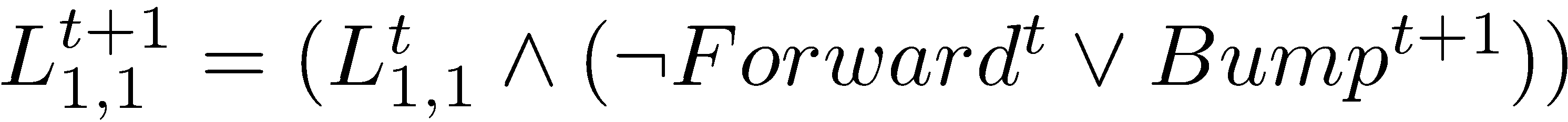 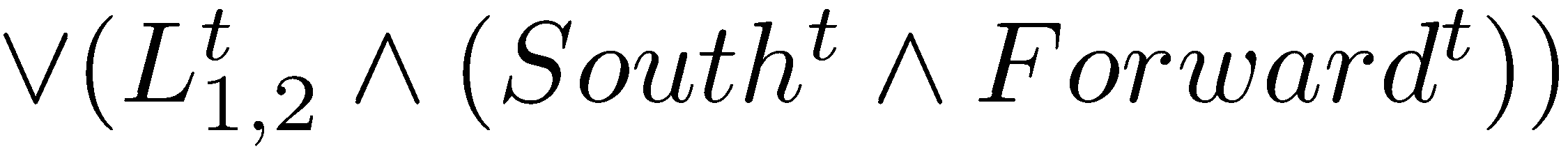 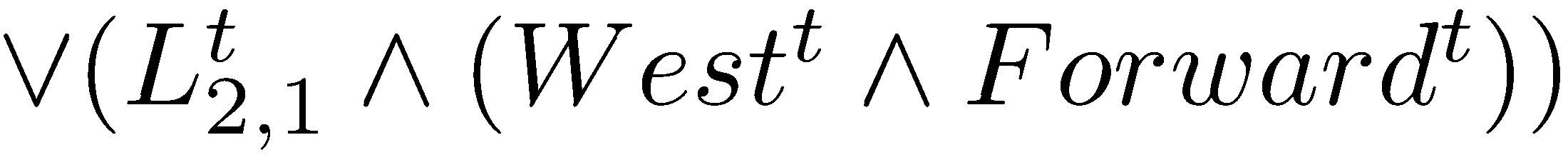 i.e. L_1,1 was “as before” with [no movement action or bump into wall]
                 or resulted from some action (movement into L_1,1.
Some example inferencesSection 7.7.1 R&N
Actions and inputs up to time 6
Note: includes turns!
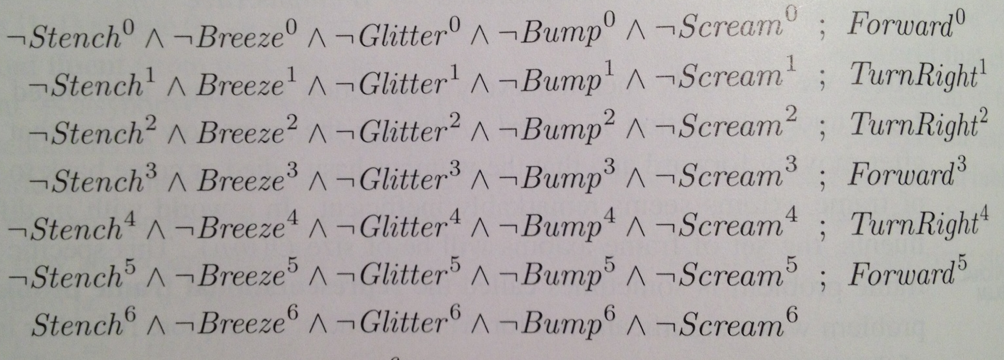 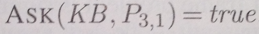 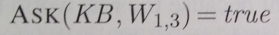 Define “OK”:
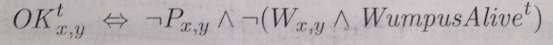 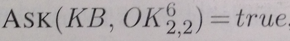 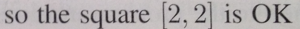 In milliseconds, with modern SAT solver.
Alternative formulation: Situation CalculusR&N 10.4.2
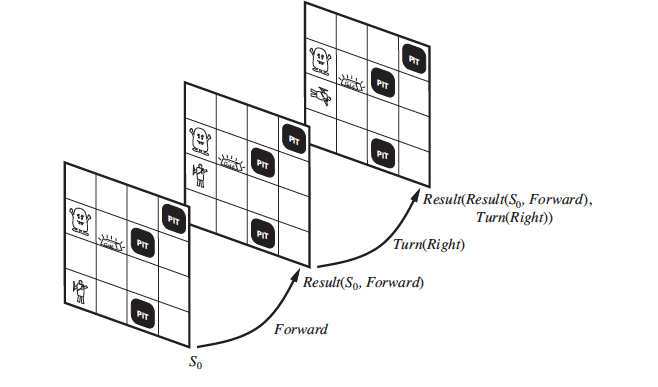 No explicit time. Actions are what changes the world
from “situation” to “situation”. More elegant, but 
still need frame axioms to capture what stays the same.
Inherent with many representation formalisms: “physical”
persistance does not come for free! (and probably shouldn’t)
Inference by enumeration / “model checking”Style I
The goal of logical inference is to decide whether KB╞ α, for some .
For example, given  the rules of the Wumpus World, is P22  entailed? Relevant propositional symbols:
?
R1:  P1,1
R2: B1,1
R3: B2,1
"Pits cause breezes in adjacent squares"
R4: B1,1   	(P1,2  P2,1)
R5: B2,1  	(P1,1  P2,2  P3,1)
Models(KB)        Models( P22 )
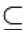 Inference by enumeration. We have 7 relevant symbols 
Therefore 27  = 128 interpretations. 
Need to check if P22 is true in all of the KB models
(interpretations that satisfy KB sentences).
Q.: KB has many more symbols. Why can we restrict ourselves
 to these symbols here?
But, be careful, typically we can’t!!
All equivalentProp. / FO Logic
entailment
1)  KB ² ®
2)  M(KB) µ M(®)
by defn. / semantic proofs / truth tables
“model checking” /enumeration
 (style I, R&N 7.4.4)
3)  ² (KB ) ®)
deduction thm. R&N 7.5
soundness and completeness
logical deduction / symbol pushing
proof by inference rules (style II)
e.g. modus ponens (R&N 7.5.1)
4)   KB ` ®
5)  (KB Æ : ®)  is inconsistent
Proof by contradiction
use CNF / clausal form
Resolution   (style III, R&N 7.5)
SAT solvers (style IV, R&N 7.6)
        most effective
Proof techniques
M(KB) µ M(®)
by defn. / semantic proofs / truth tables
“model checking” 
(style I, R&N 7.4.4)  Done.
soundness and completeness
logical deduction / symbol pushing
proof by inference rules (style II)
e.g. modus ponens (R&N 7.5.1)
KB ` ®
(KB Æ : ®)  is inconsistent
Proof by contradiction
use CNF / clausal form
Resolution   (style III, R&N 7.5)
SAT solvers (style IV, R&N 7.6)
        most effective
Aside
Standard syntax and semantics for propositional
logic. (CS-2800; see 7.4.1 and 7.4.2.)
Syntax:
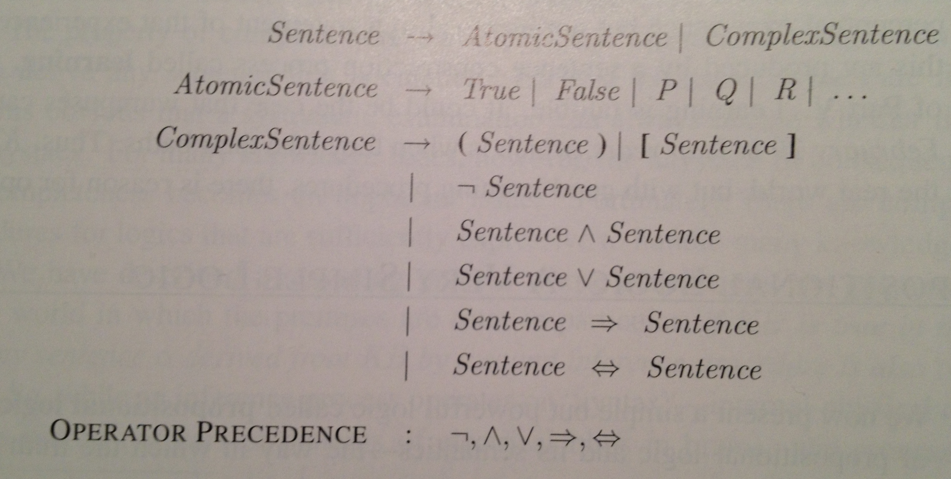 Semantics

Note: Truth value of a sentence is built from its parts “compositional semantics”
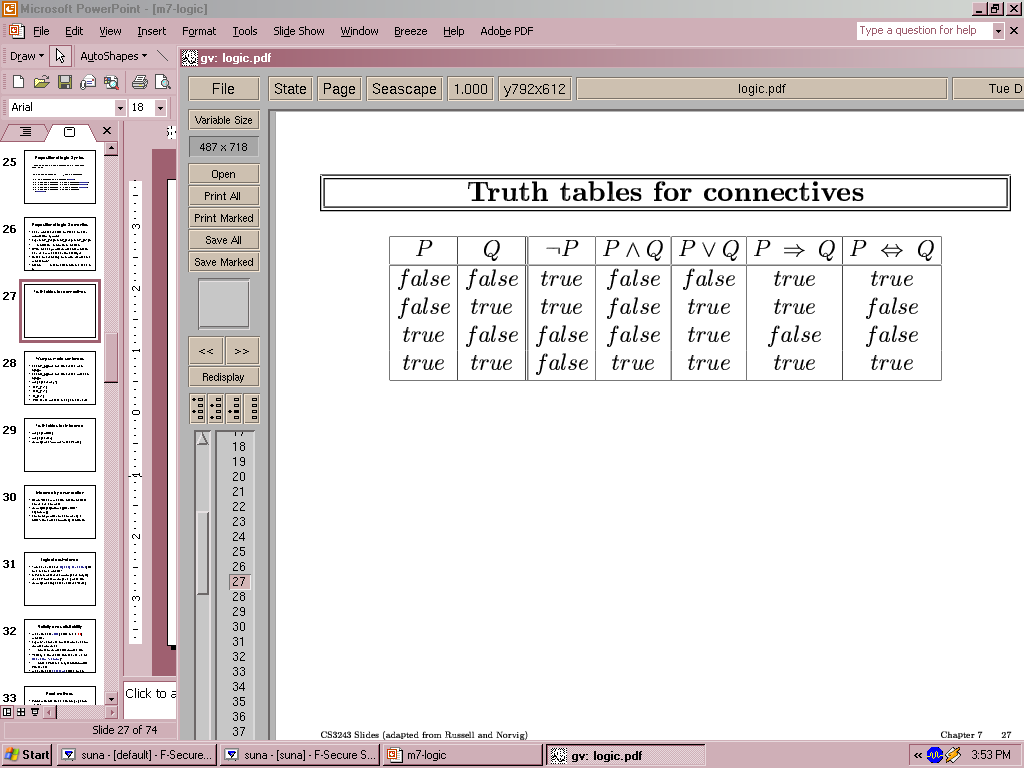 Logical equivalences
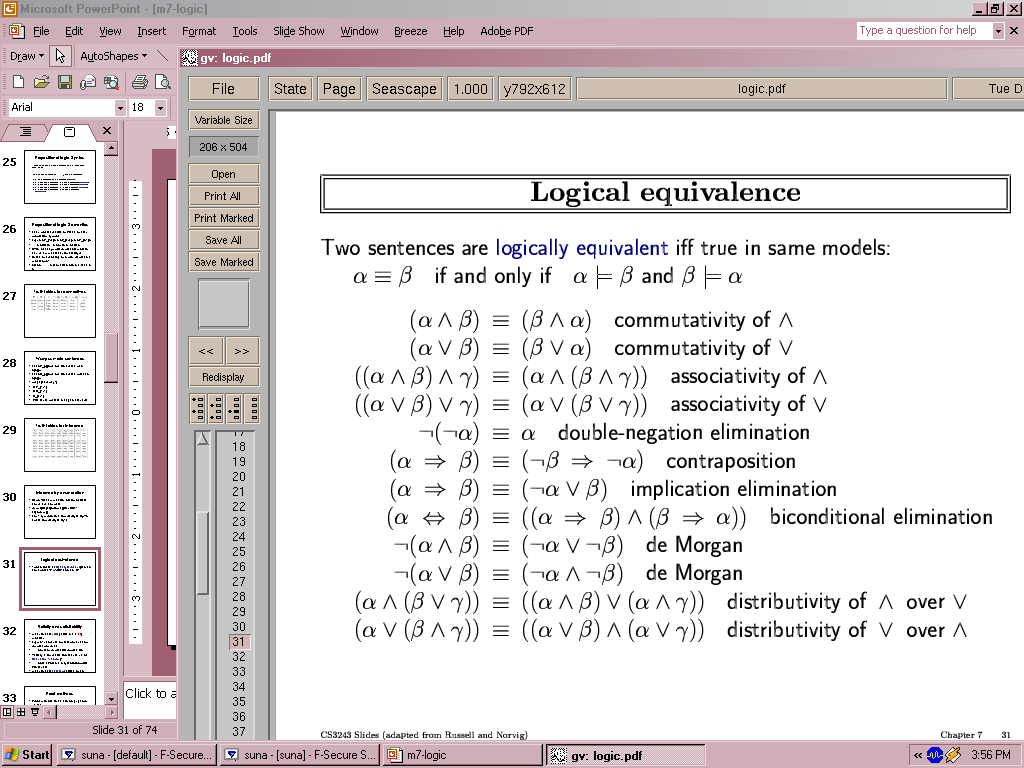 (*)
(*)  key to go to clausal (Conjunctive Normal Form)
Implication for “humans”; clauses for machines.
de Morgan laws also very useful in going to clausal form.
Style II: Proof by inference rulesModus Ponens  (MP)
KB at T = 1:
R1:  P1,1
R2:  B1,1
R3:  B2,1

R4:  B1,1   (P1,2  P2,1)
R5:  B2,1   (P1,1  P2,2  P3,1)
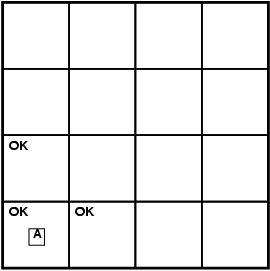 How can we show that KR ² : P1,2 ?
P?
R4:  B1,1    (P1,2  P2,1)
It follows (bicond elim)
B1,1  )  (P1,2  P2,1) Æ (P1,2  P2,1) )  B1,1 
And-elimination (7.5.1 R&N):
(P1,2  P2,1) )  B1,1 
By contrapositive:
: B1,1 ) (: (P1,2 Ç P2,1))
Thus (de Morgan):
: B1,1 ) (:P1,2 Æ : P2,1)
By Modus Ponens using R2, we get
(:P1,2 Æ : P2,1)
Finally, by And-elimination, we get:
: P1,2
P?
A/B
V
Wumpus world
at T = 1
Length of Proofs
Why bother with inference rules? We could always use a truth table 
to check the validity of a conclusion from a set of premises.
But, resulting proof can be much shorter than truth table method.
Consider KB:
p_1,  p_1  p_2,  p_2  p_3, …, p_(n-1)  p_n

To prove conclusion: p_n
Inference rules:                              Truth table:
n-1 MP steps
2n
Key open question: Is there always a short proof for any valid
conclusion? Probably not. The NP vs. co-NP question.
(The closely related: P vs. NP question carries a $1M prize.)
Style III: Resolution
First, we need a conversion to Conjunctive
Normal Form (CNF) or Clausal Form.

Let’s consider converting R4 in clausal form:
          R4:  B1,1   (P1,2  P2,1)
We have:
          B1,1 ) (P1,2 Ç P2,1)
which gives (implication elimination):
         (: B1,1 Ç P1,2 Ç P2,1)

Also
        (P1,2  P2,1) )  B1,1 
which gives:
        (: (P1,2 Ç P2,1) Ç B1,1) 
Thus,
        (: P1,2 Æ : P2,1) Ç B1,1 
leaving,
         (: P1,2 Ç B1,1 ) 
         (: P2,1 Ç B1,1 ) 

(note: clauses in red)
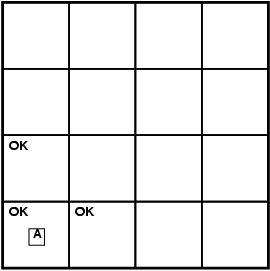 P?
P?
A/B
V
Wumpus world
at T = 1
KB at T = 1:
R1:  P1,1
R2:  B1,1
R3:  B2,1

R4:  B1,1   (P1,2  P2,1)
R5:  B2,1   (P1,1  P2,2  P3,1)
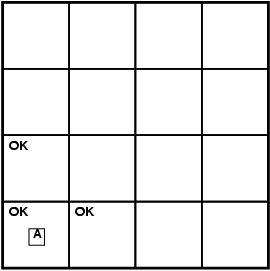 P?
KB at T=1 in clausal form:
R1:   P1,1
R2:   B1,1
R3:    B2,1

        R4a:   : B1,1 Ç P1,2 Ç P2,1
        R4b:   : P1,2 Ç B1,1  
        R4c:    : P2,1 Ç B1,1 

        R5a:    : B2,1 Ç P1,1 Ç P2,2 Ç P3,1 
        R5b:    : P1,1 Ç B2,1 
        R5c:     : P2,2 Ç B2,1 
        R5d:    : P3,1 Ç B2,1
P?
A/B
V
Wumpus world
at T = 1
How can we show that KR ² : P1,2 ?
Proof by contradiction: 
Need to show that (KB Æ P1,2) is 
          inconsistent (unsatisfiable).
Resolution rule:

         (® Ç p) and (¯ Ç : p)

        gives resolvent (logically valid conclusion):

         (® Ç ¯)
If  we can reach the empty clause, then KB
is inconsistent. (And, vice versa.)
KB at T=1 in clausal form:
R1:   P1,1
R2:   B1,1
R3:    B2,1

        R4a:   : B1,1 Ç P1,2 Ç P2,1
        R4b:   : P1,2 Ç B1,1  
        R4c:    : P2,1 Ç B1,1 

        R5a:    : B2,1 Ç P1,1 Ç P2,2 Ç P3,1 
        R5b:    : P1,1 Ç B2,1 
        R5c:     : P2,2 Ç B2,1 
        R5d:    : P3,1 Ç B2,1
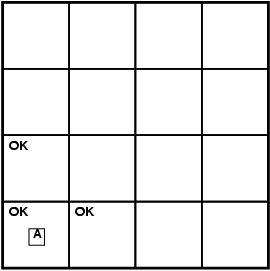 P?
P?
A/B
V
Wumpus world
at T = 1
Show that (KB Æ P1,2) is inconsistent. (unsatisfiable)
R4b with P1,2 resolves to B1,1,
which with R2, resolves to the empty clause,       .
So, we can conclude  KB ² : P1,2. 
(make sure you use “what you want to prove.”)
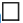 KB at T=1 in clausal form:
R1:   P1,1
R2:   B1,1
R3:    B2,1
        R4a:   : B1,1 Ç P1,2 Ç P2,1
        R4b:   : P1,2 Ç B1,1  
        R4c:    : P2,1 Ç B1,1 
        R5a:    : B2,1 Ç P1,1 Ç P2,2 Ç P3,1 
        R5b:    : P1,1 Ç B2,1 
        R5c:     : P2,2 Ç B2,1 
        R5d:    : P3,1 Ç B2,1
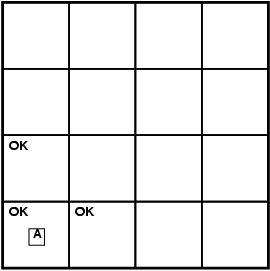 P?
P?
A/B
V
Wumpus world
at T = 1
Note that R5a resolved with R1, and
then resolved with R3, gives (P2,2 Ç P3,1).
Almost there… to show KB ² (P2,2 Ç P3,1) , we need to show KB Æ (: (P2,2 Ç P3,1)) is inconsistent. 
So, show KB Æ : P2,2 Æ : P3,1 is inconsistent.
This follows from (P2,2 Ç P3,1); because in two more resolution steps, we get the empty clause (a contradiction).
Length of Proofs
What is hard for resolution?
Consider: 
    Given a fixed pos. int. N
(P(i,1) Ç P(i,2) Ç … P(i,N))    for i = 1, … N+1

(: P(i,j) Ç : P(i’,j))                 for j= 1, … N; 
                                                      i = 1, … N+1; 
                                                      i’ = 1, …N+1; j =/= j’
What does this encode?
Think of: P(i,j) for “object i in location j”
Pigeon hole problem…
Provable requires exponential number of resolution
steps to reach empty clause (Haken 1985). Method “can’t count.”
Style IV: SAT Solvers
Instead of using resolution to show that 

                 KB Æ : ®
is inconsistent,
modern Satisfiability (SAT) solvers operating on the clausal form
are *much* more efficient.
The SAT solvers treat the set of clauses as a set of constraints (disjunctions) on Boolean variables, i.e., a CSP problem! Current solvers are very powerful. Can handle 1 Million+ variables and several millions of clauses. 

Systematic: Davis Putnam (DPLL) + series of improvements
Stochastic local search: WalkSAT  (issue?)

See R&N 7.6. “Ironically,” we are back to semantic model checking, but way more clever than basic truth assignment enumeration (exponentially faster)!
DPLL improvements
Backtracking + …
Component analysis (disjoint sets of constraints? Problem decomposition?)
Clever variable and value ordering (e.g. degree heuristics)
Intelligent backtracking and clause learning (conflict learning)
Random restarts (heavy tails in search spaces…)
Clever data structures
1+ Million Boolean vars & 10+ Million clause/constraints
are feasible nowadays. (e.g. Minisat solver)

Has changed the world of verification (hardware/software)
over the last decade (incl. Turing award for Clarke).
Widely used in industry, Intel, Microsoft, IBM etc.
Satisfiability (SAT/CSP) or Inference?
Really solving the same problem but SAT/CSP view appears more effective.
KB ² ®
iff  M(KB) µ M(®)  iff  (KB Æ :®) is unsat
Assume KB and ® is in CNF (clausal form). 
Note that: KB ² (¯ Æ °) iff 
                 (KB ² ¯) and (KB ² °)
                 (consider defn. in terms of models)
So, can break conjunction in several queries, one for
each disjunction (clause). Each a call to a SAT solver to check
KB Æ : (l1 Ç l2 … ) for consist. or equivalently 
check KB Æ : l1 Æ : l2 … (i.e. CNF form) for consistency.
KB ² (l1 Ç l2 …) iff  KB Æ : l1 Æ : l2 …
The SAT solvers essentially views the KB as a set of constraints that
defines a subset of the set of all 2N possible worlds (N prop. vars.).

The query ® also defines a subset of the 2N possible worlds. (Above
we used a single clause (l1 Ç l2 …) where li is a var or its negation.)

The SAT/CSP solvers figures out whether there are any worlds
consistent with the KB constraints that do not satisfy the constraints
of the query. If so, than the query does not follow from the KB.
      Aside: In verification, such a world exposes a bug.
If such worlds do not exist, then the query must be entailed by the KB.
(M(KB) µ M(®) Search starts from query!) 

Viewing logical reasoning as reasoning about constraints on the
way the “world can be” is quite actually quite natural! It’s definitely
a computationally effective strategy.
Some examples of SAT solving
Application: I --- Diagnosis
Problem: diagnosis a malfunctioning device
Car
Computer system
Spacecraft
where
Design of the device is known
We can observe the state of only certain parts of the device – much is hidden
Model-Based, Consistency-Based Diagnosis
Idea: create a logical formula that describes how the device should work
Associated with each “breakable” component C is a proposition that states “C is okay”
Sub-formulas about component C are all conditioned on C being okay
A diagnosis is a smallest of “not okay” assumptions that are consistent with what is actually observed
Consistency-Based Diagnosis
Make some Observations O.
Initialize the Assumption Set A to assert that all components are working properly.
Check if the KB, A, O together are inconsistent (can deduce false).
If so, delete propositions from A until consistency is restored (cannot deduce false).  The deleted propositions are a diagnosis.
There may be many possible diagnoses
Example: Automobile Diagnosis
Observable Propositions:
EngineRuns,    GasInTank,     ClockRuns
Assumable Propositions:
FuelLineOK,     BatteryOK,      CablesOK,     ClockOK
Hidden (non-Assumable) Propositions:
GasInEngine,   PowerToPlugs
Device Description F:
(GasInTank  FuelLineOK)  GasInEngine
(GasInEngine  PowerToPlugs)    EngineRuns
(BatteryOK  CablesOK)  PowerToPlugs
(BatteryOK  ClockOK)  ClockRuns
Observations:
 EngineRuns,     GasInTank,     ClockRuns
Note: of course a highly simplified set of axioms.
Example
(GasInTank  FuelLineOK)  GasInEngine
(GasInEngine  PowerToPlugs)    EngineRuns
Is F  Observations  Assumptions consistent?

F   {EngineRuns, GasInTank, ClockRuns}   { FuelLineOK, BatteryOK, CablesOK, ClockOK }  false
Must restore consistency!
F   {EngineRuns, GasInTank, ClockRuns}   { BatteryOK, CablesOK, ClockOK }  satisfiable
 FuelLineOK is a diagnosis
F   {EngineRuns, GasInTank, ClockRuns}   {FuelLineOK, CablesOK, ClockOK }  false
 BatteryOK is not a diagnosis
Complexity of Diagnosis
If F is Horn, then each consistency test takes linear O(n) time – unit propagation is complete for Horn clauses.
Complexity = ways to delete propositions from Assumption Set that are considered.
Single fault diagnosis – O(n2)
Double fault       diagnosis – O(n3)
Triple fault diagnosis – O(n4)
			
In practice, for non-Horn use SAT solver
      for consistency check.
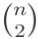 Horn clause: at most one positive literal. Also, consider )
NASA Deep Space One
Autonomous diagnosis & repair “Remote Agent”
Compiled systems schematic to 7,000 var SAT problem
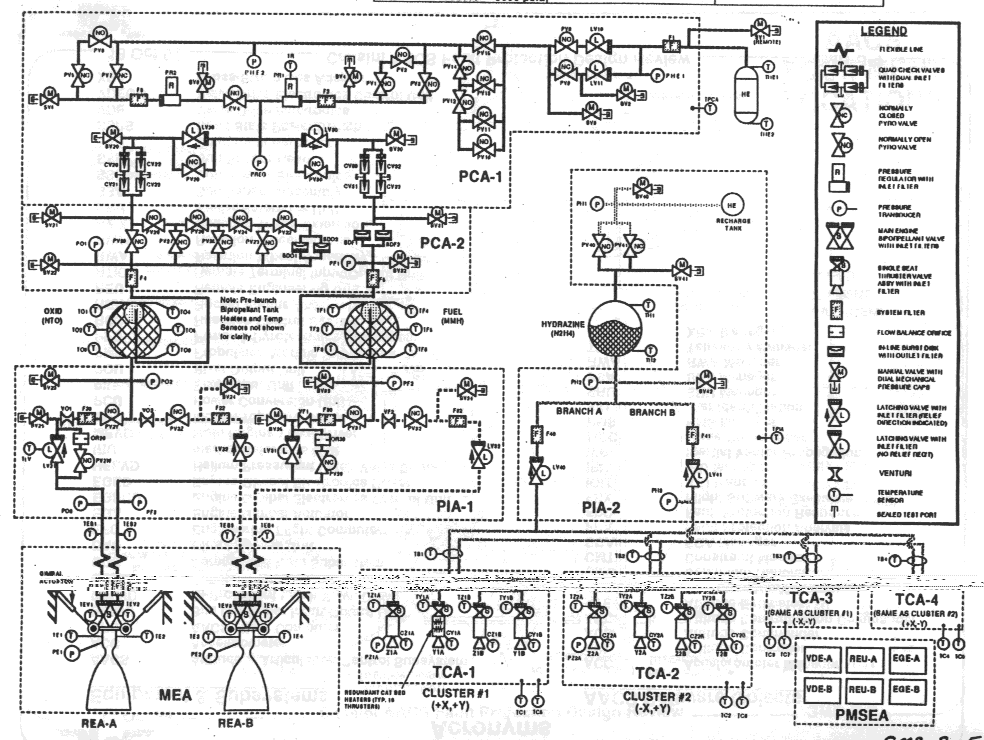 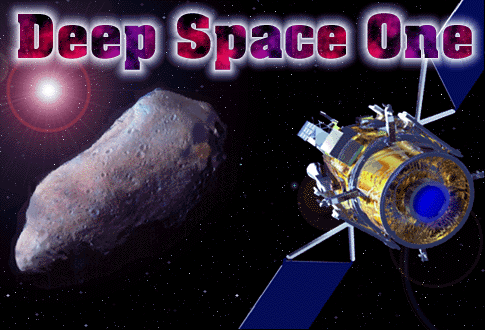 Started:  January 1996
Launch: October 15th, 1998
Experiment: May 17-21
Deep Space One
a failed electronics unit
Remote Agent fixed by reactivating the unit.

a failed sensor providing false information
Remote Agent recognized as unreliable and therefore correctly ignored.

an altitude control thruster (a small engine for controlling the spacecraft's orientation) stuck in the "off" position 
Remote Agent detected and compensated for by switching to a mode that did not rely on that thruster.
II --- Testing Circuit Equivalence
Do two circuits compute the same function?
Circuit optimization
Is there input for which the two circuits compute different values?
     (Satisfying assignment 
     will tell us. Reveals bug!)
C
C’
nand
A
B
A
B
Possible implementation
using hardware gates (invertor & nand)
Formal spec. OR
Note: if consitent,
model reveals “bug”
in hardware design.
Descr. of OR
C
C’
Descr. of
Hardware.
nand
Our query:
Does this hold?
Yes iff negation with
KB is inconsistent.
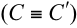 D
E
What happens if you add
instead of                  ? Still OK?
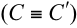 A
B
A
B
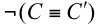 Informally: Given the same inputs values for A and B,
logic specifies outputs (C and C’). Are there inputs for which
C and C’ differ?
III --- SAT Translation of N-Queens
At least one queen each row:
(Q11 v Q12 v Q13 v ... v Q18)
(Q21 v Q22 v Q23 v ... v Q28)
...
No attacks (columns):
(~Q11 v ~Q21)
(~Q11 v ~Q31)
(~Q11 v ~Q41)
...
No attacks (diag; need left and right):
(~Q11 v ~Q22)
(~Q11 v ~Q33)
(~Q11 v ~Q44)
...
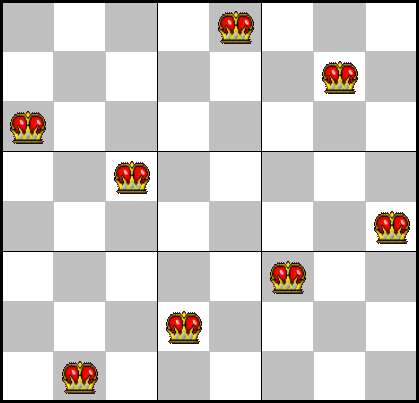 How about: No attacks (rows)
(~Q11 v ~Q12)
(~Q11 v ~Q13)
(~Q11 v ~Q14)
      …
Redundant! Why? Sometimes slows solver.
More compactly
At least one queen each row:
(Qi1 v Qi2 ... v QiN)   for 1 <= i <= N

No attacks (columns; “look in ith column”):
(~Qji v ~Qj’i)     for 1 <= i,j,j’ <= N and j =/= j’

No attacks (diag; need left and right):
(~Qij v ~Qi’j’)    for 1 <= i, i’, j, j’ s.t. |i – i’| = |j – j’| & i =/= i’ & j =/= j’

Or: in first order logic syntax, e.g., second constraint set:
8 i 8 j 8 j’   (j =/= j’ ) (: Qj,i Ç : Qj’,i))
     with bounded type quantifier 1 <= i, j, j’ <= N
Really a compact “propositional schema.”
First-order logic for finite domains is equiv. to prop. logic.
For SAT solver, always “ground to propositional.”
IV --- SAT Translation of Graph Coloring
At least one color per node i :
(C_i1 v Q_i2 v Q_i3 v ... v Q_iK)
At most one color per node i :
(~C_ik v ~Q_ik’)    for all k =/= k’

If node i and node j (=/= i) share an edge, 
need to have different colors:
(~C_il v ~Q_jl)   for all 1 <= I <= K
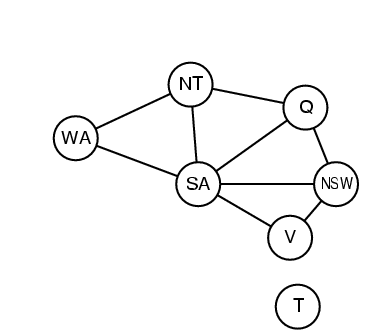 Note: Translation from
“problem” into SAT.
Reverse of usual
translation to show 
NP-completeness.

Works also for (easy)
polytime problems!
C_ik  for node i has color k
Total # colors: K. Total # nodes: N.
V --- Symbolic Model Checking
Any finite state machine is characterized by a transition function  
CPU
Networking protocol
Wish to prove some invariant holds for any possible inputs
Bounded model checking: formula is sat iff invariant fails k steps in the future
1) Can go to CNF.
2) Equivalent to planning as propositional inference
SATPLAN
(Kautz & Selman 1996)
7.7.4 R&N
The k-step plan
is satisfying assignment.
Note: ½ is just like our “move” earlier. 
Axioms says what happens “next.”
A real-world example
Bounded Model Checking instance
i.e.  ((not x1) or x7)
        and ((not x1) or x6)
and … etc.
10 pages later:
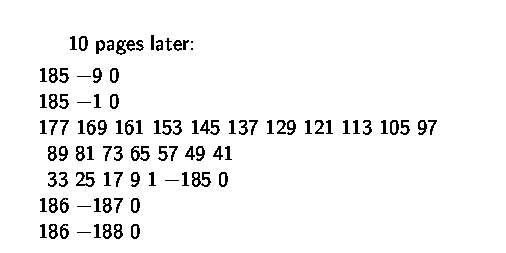 …
(x177 or x169 or x161 or x153 …
                   or x17 or x9 or x1 or (not x185)) 

clauses / constraints are getting more interesting…
4000 pages later:
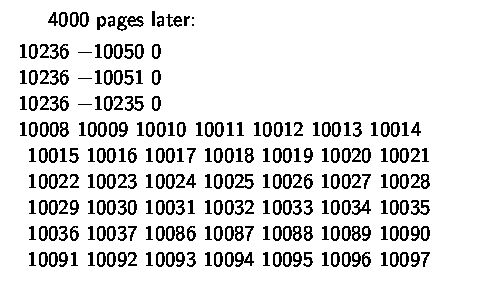 !!!
a 59-cnf clause…
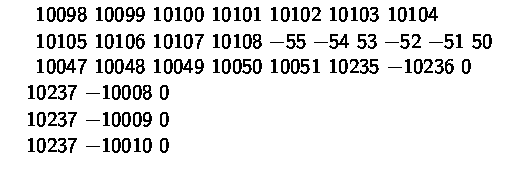 …
Finally, 15,000 pages later:
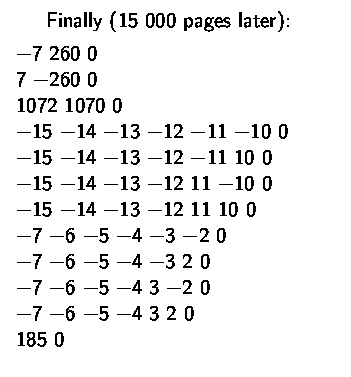 What makes this possible?
Note that:
… !!!
The Chaff SAT solver (Princeton) solves 
this instance in less than one minute.
Progress in Last 20 years
Significant progress since the 1990’s. How much?
Problem size: We went from 100 variables, 200 constraints (early 90’s)
	to 1,000,000+ variables and 5,000,000+ constraints in 20 years

Search space: from 10^30 to 10^300,000.
	[Aside: “one can encode quite a bit in 1M variables.”]

 Is this just Moore’s Law? It helped, but not much…
       – 2x faster computers does not mean can solve 2x larger instances
       –  search difficulty does *not* scale linearly with problem size!
                 In fact, for O(2^n), 2x faster, handle 1 more variable!!
       Mainly algorithmic progress. Memory growth also key.

 Tools: 50+ competitive SAT solvers available (e.g. Minisat solver)
See http://www.satcompetition.org/
Forces Driving Faster, Better SAT SolversInference engines
From academically interesting to practically relevant “Real” benchmarks, with real interest in solving them

Regular SAT Solver Competitions (Germany-89, Dimacs-93, China-96, SAT-02, SAT-03, …, SAT-07, SAT-09, SAT-2011)
“Industrial-instances-only” SAT Races (2008, 2010)
A tremendous resource! E.g., SAT Competition 2006 (Seattle):
35+ solvers submitted, downloadable, mostly open source
500+ industrial benchmarks, 1000+ other benchmarks
50,000+ benchmark instances available on the Internet

Constant improvement in SAT solvers is the key to the success of, e.g., SAT-based planning, verification, and KB inference.